사랑합니다 나의 예수님
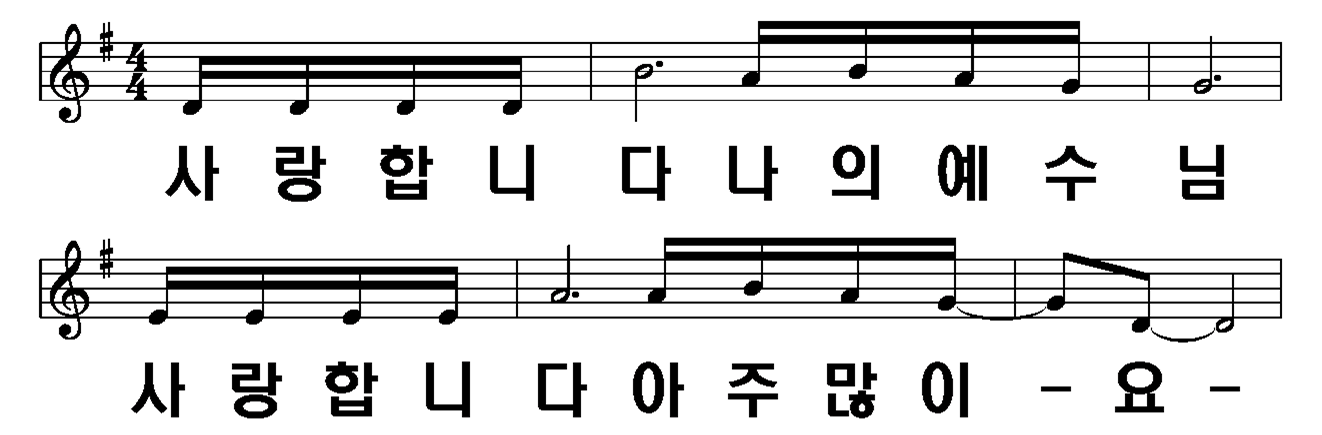 1절
1/8
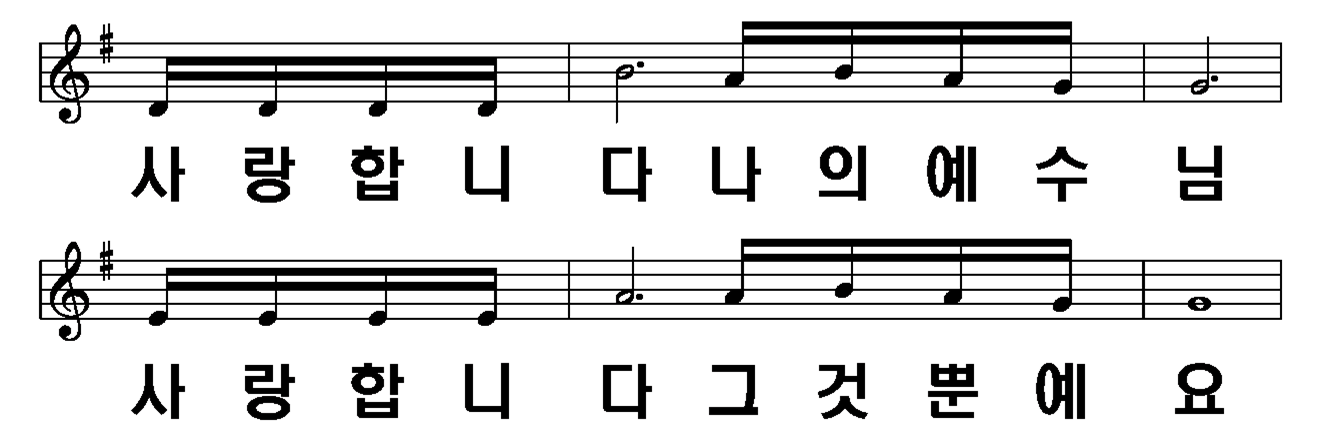 2/8
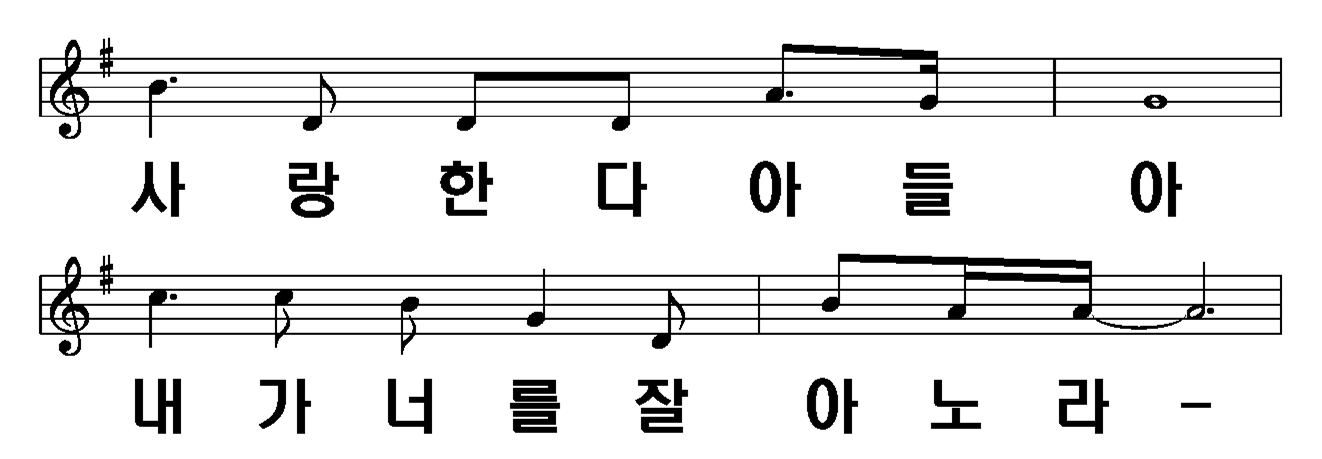 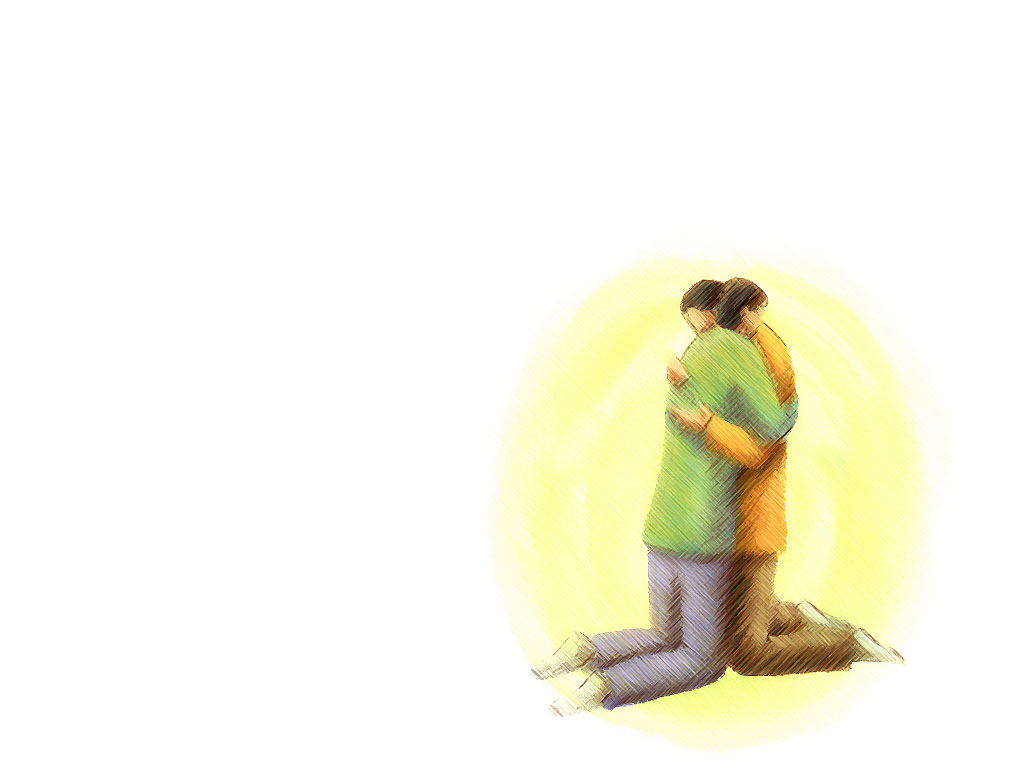 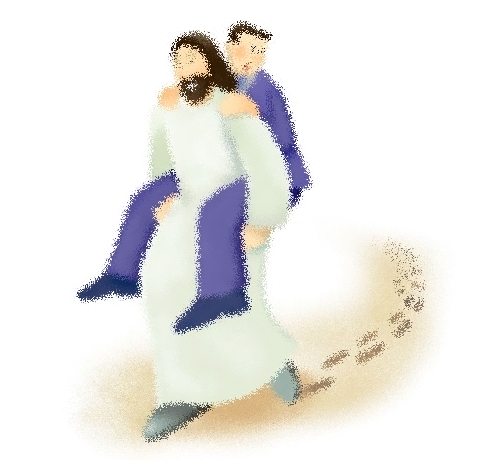 3/8
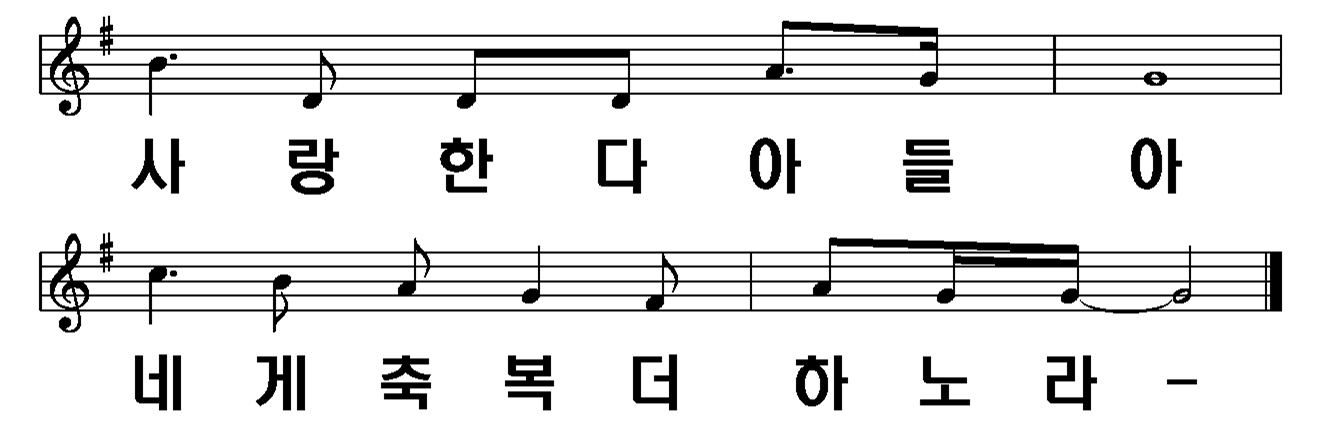 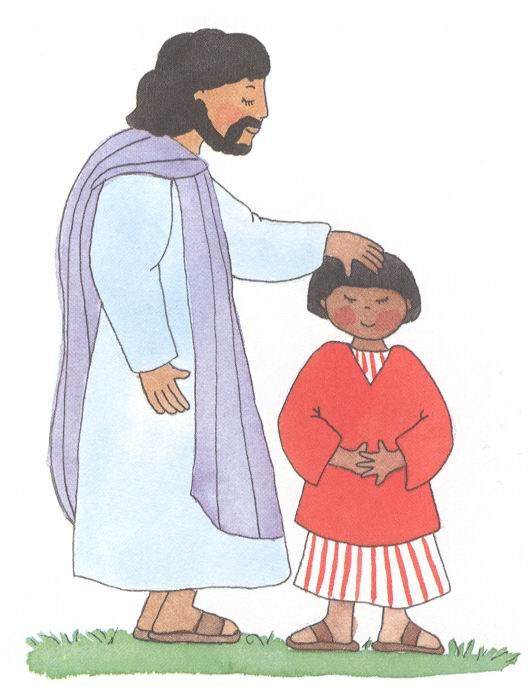 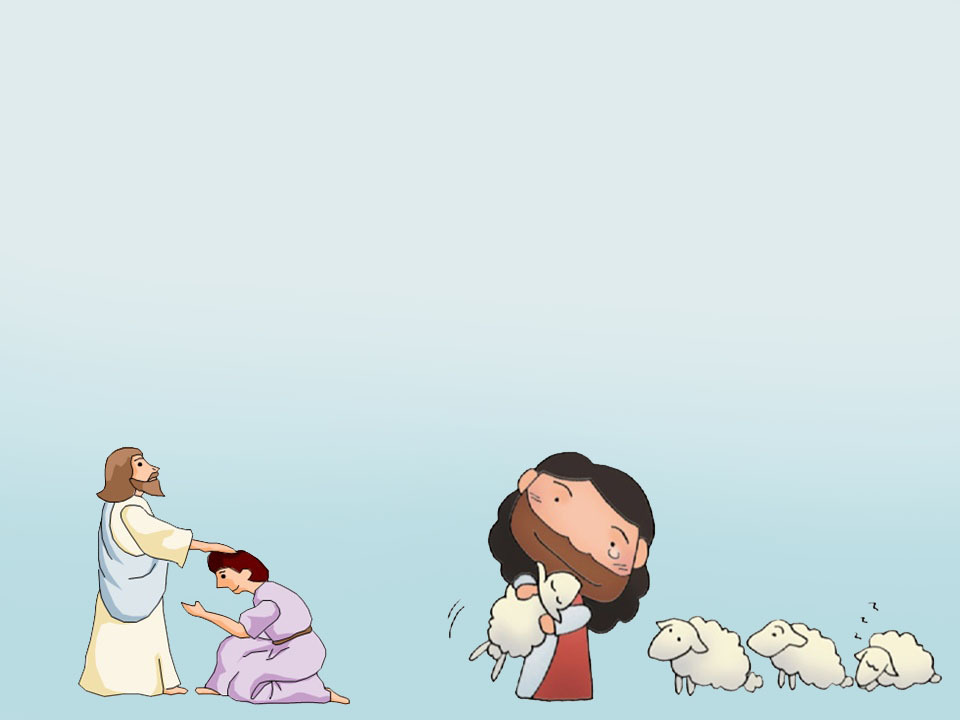 4/8
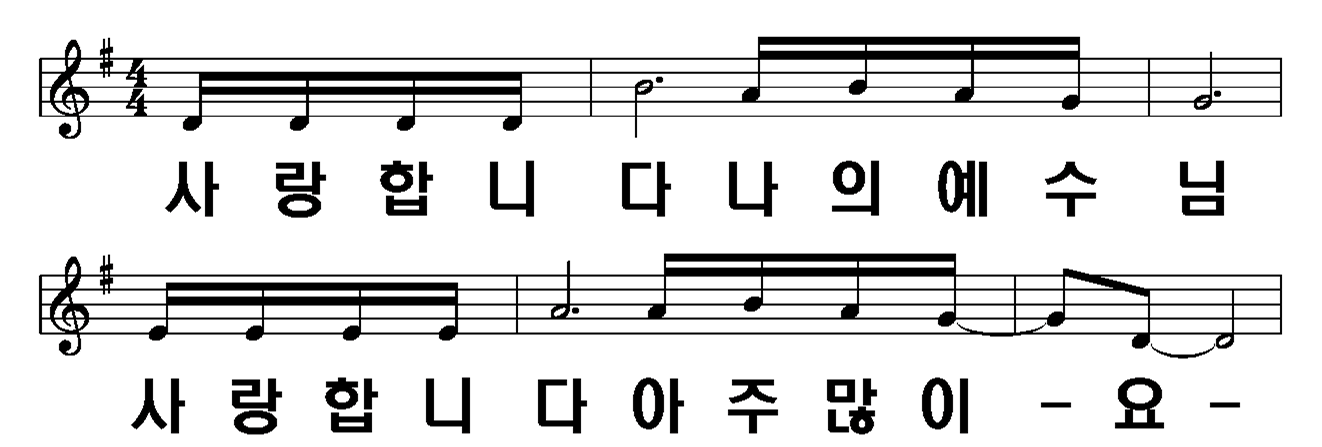 2절
5/8
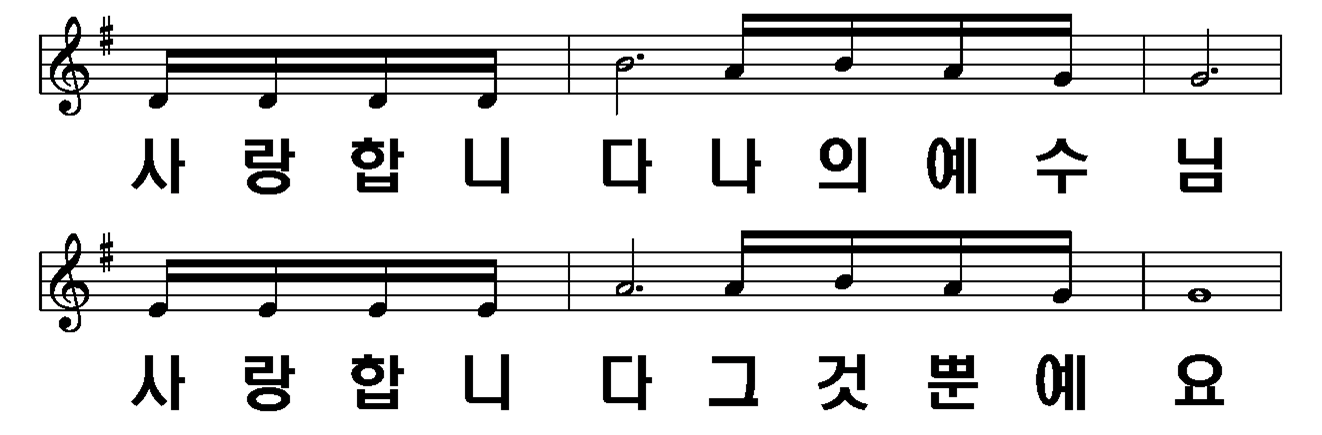 6/8
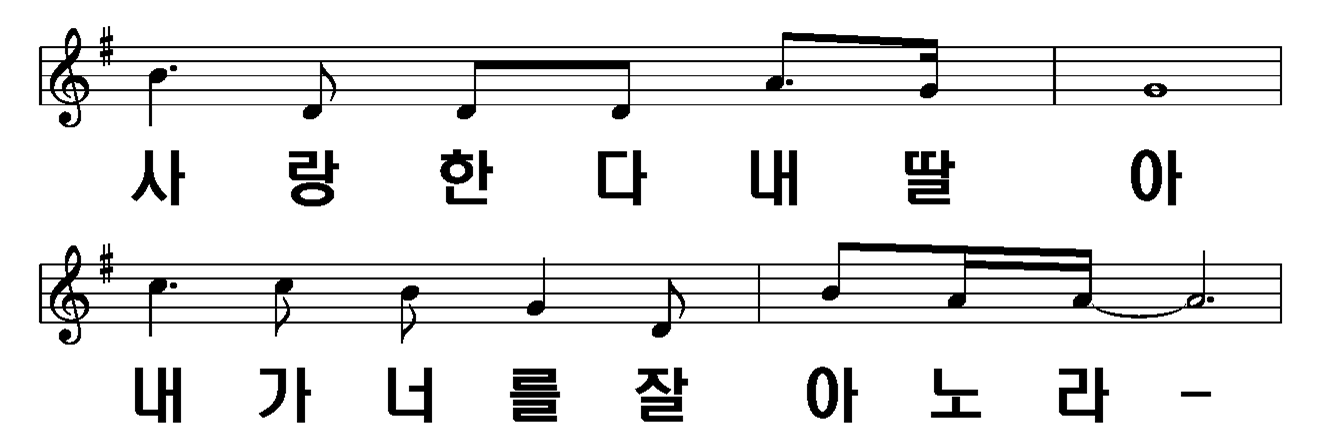 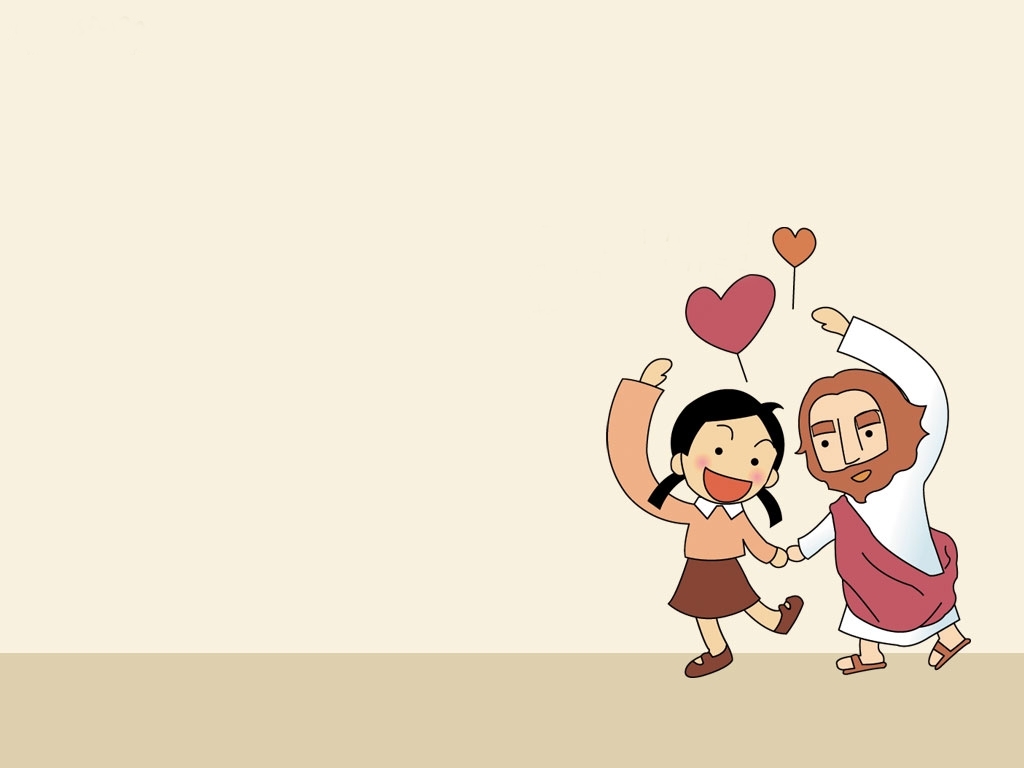 7/8
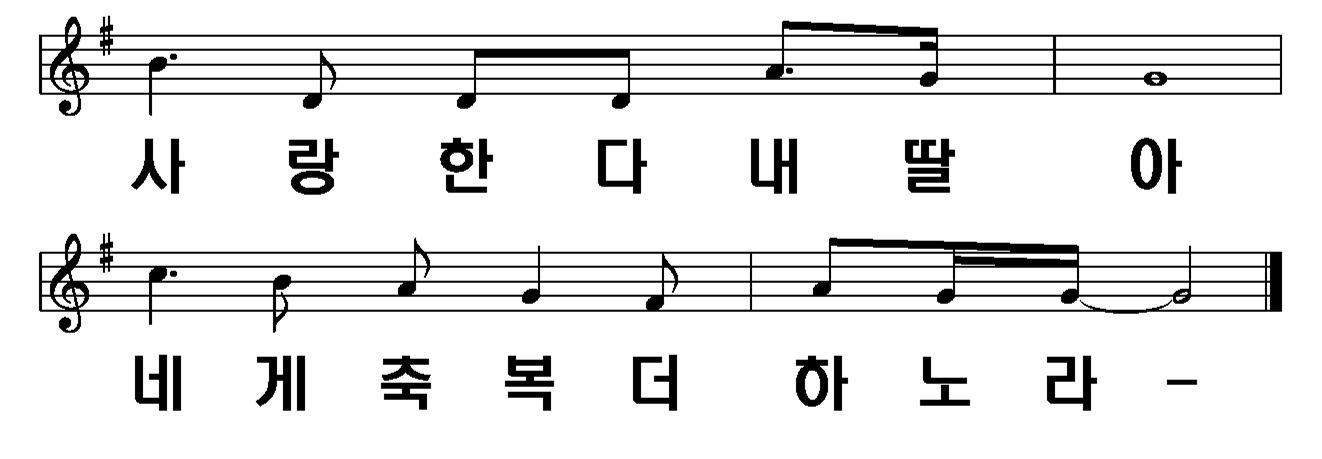 8/8